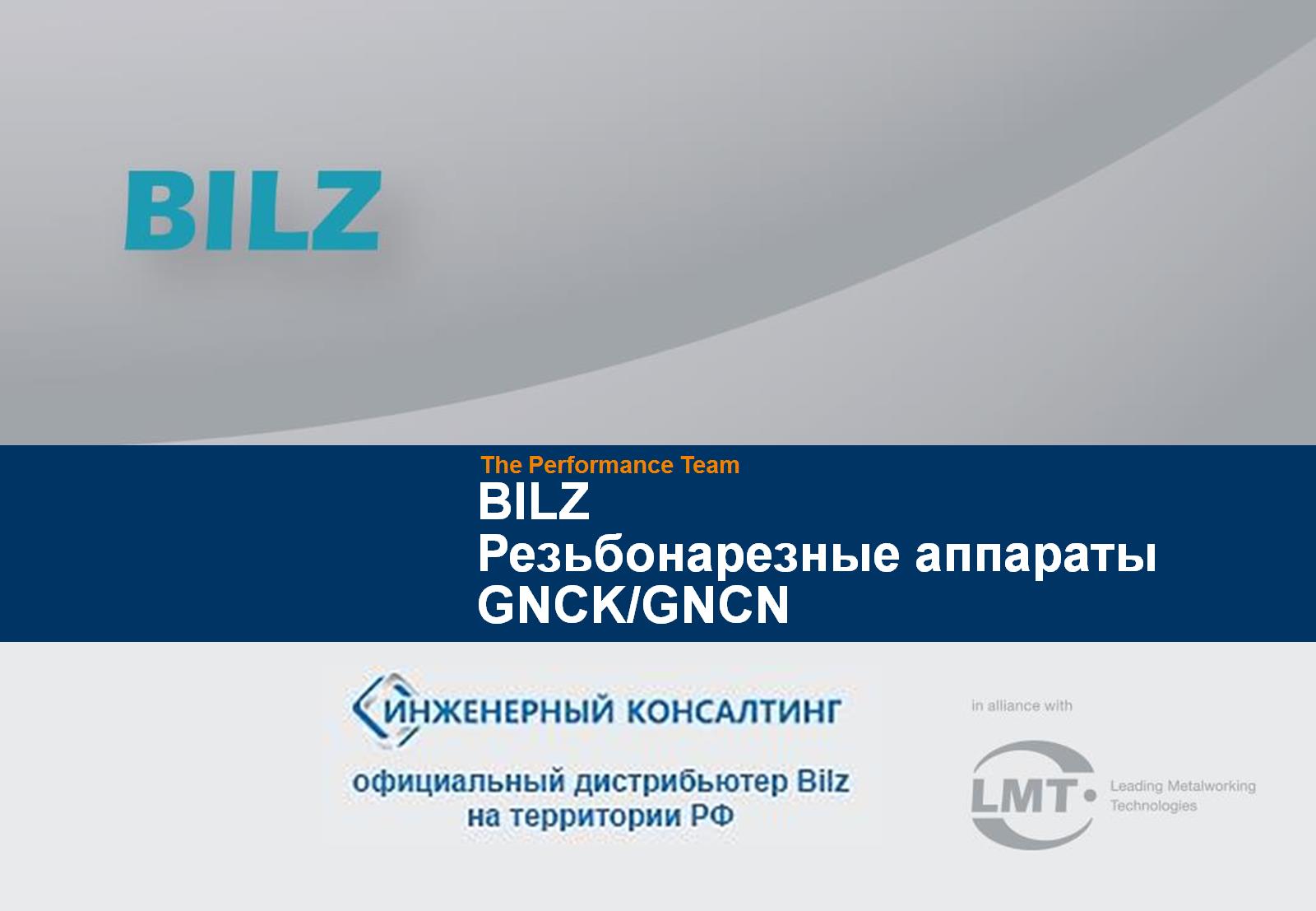 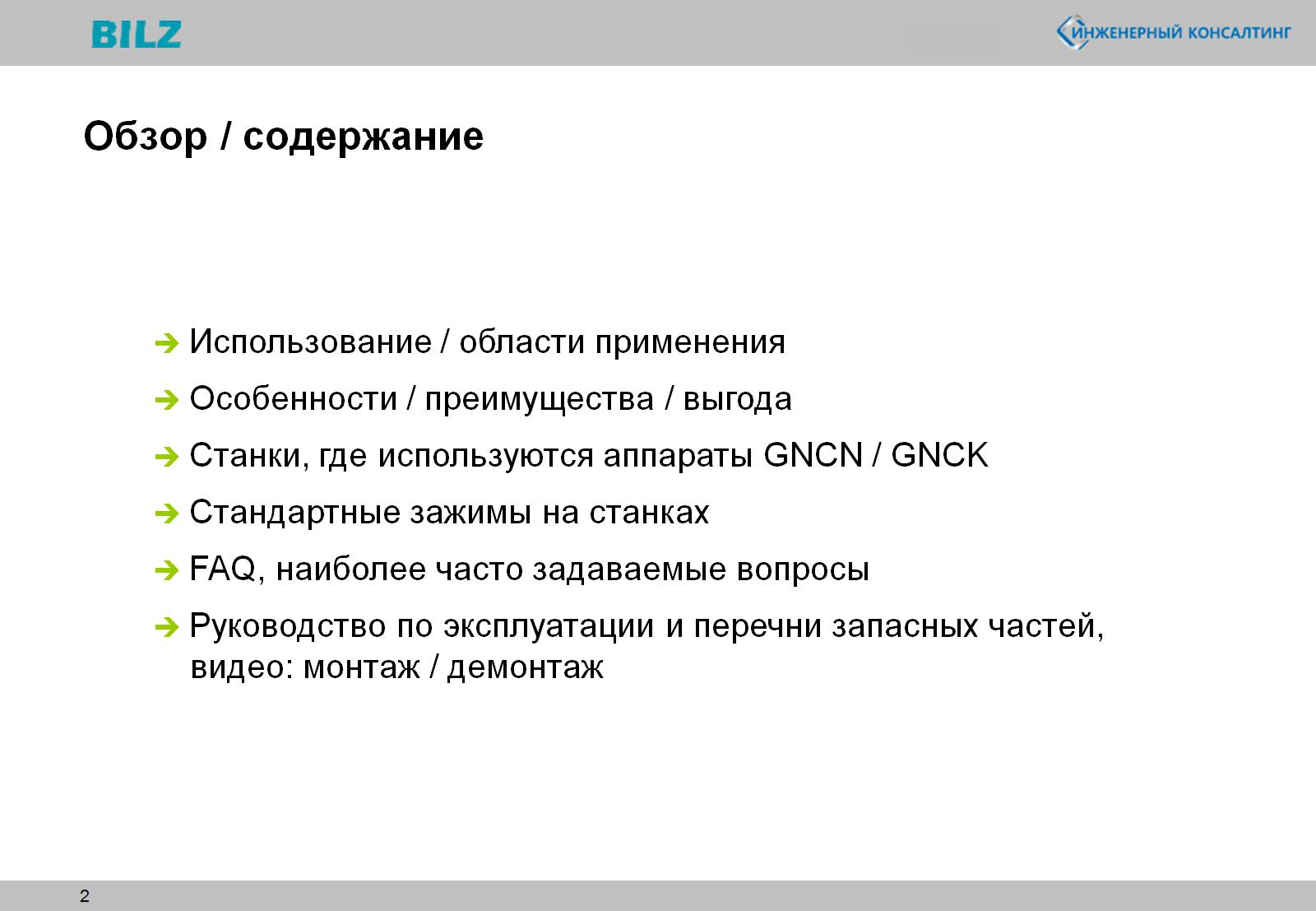 Обзор / содержание
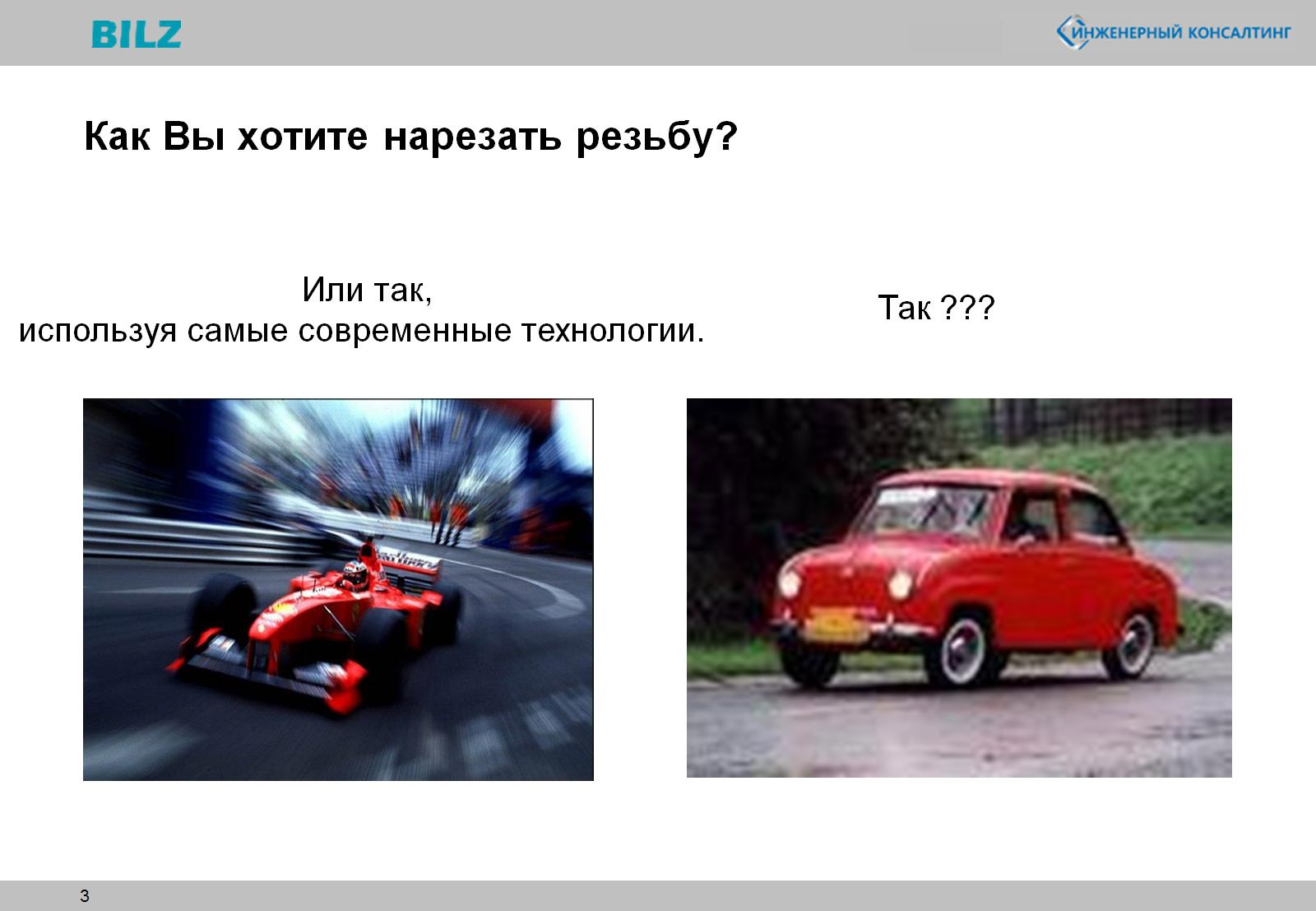 Как Вы хотите нарезать резьбу?
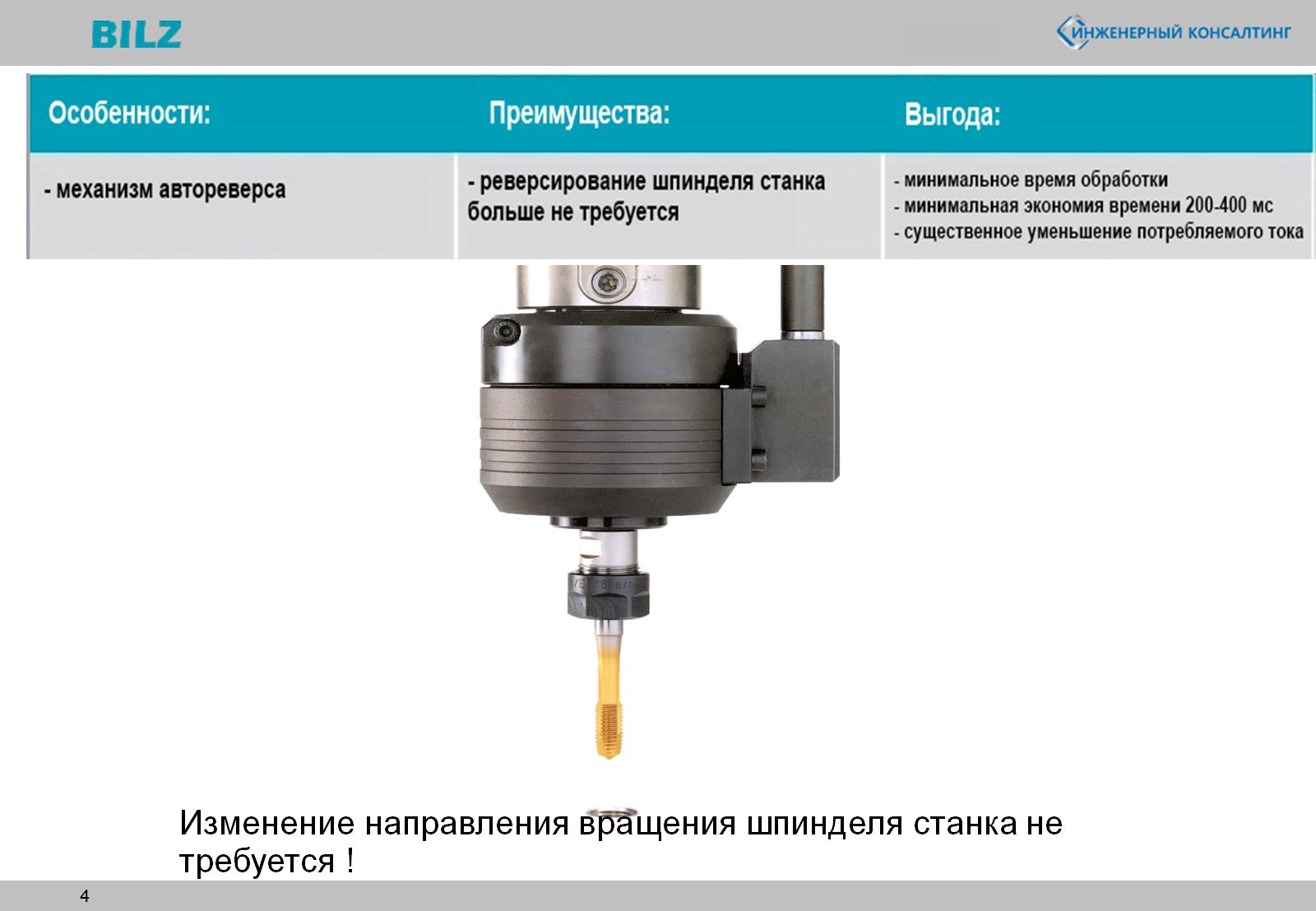 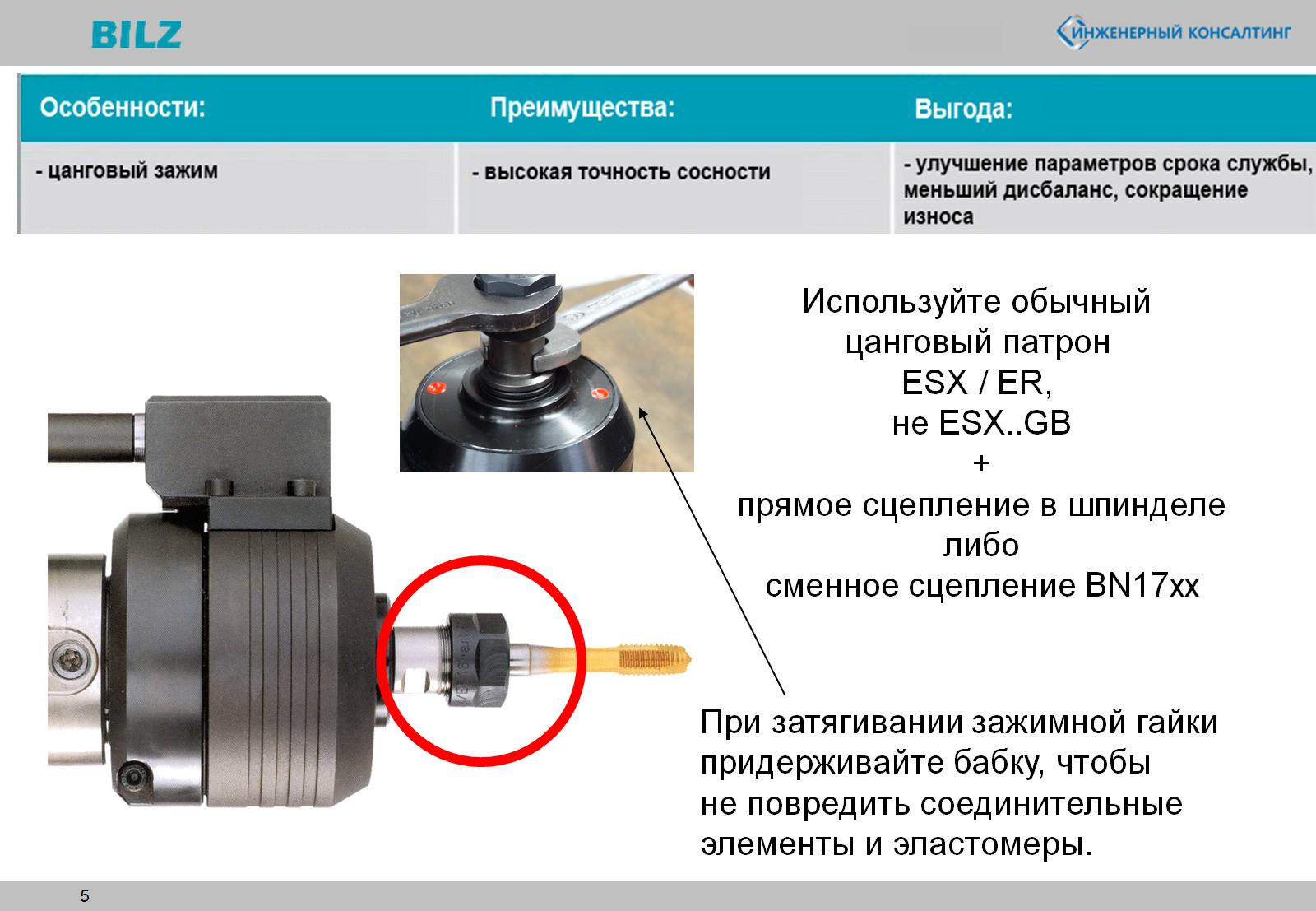 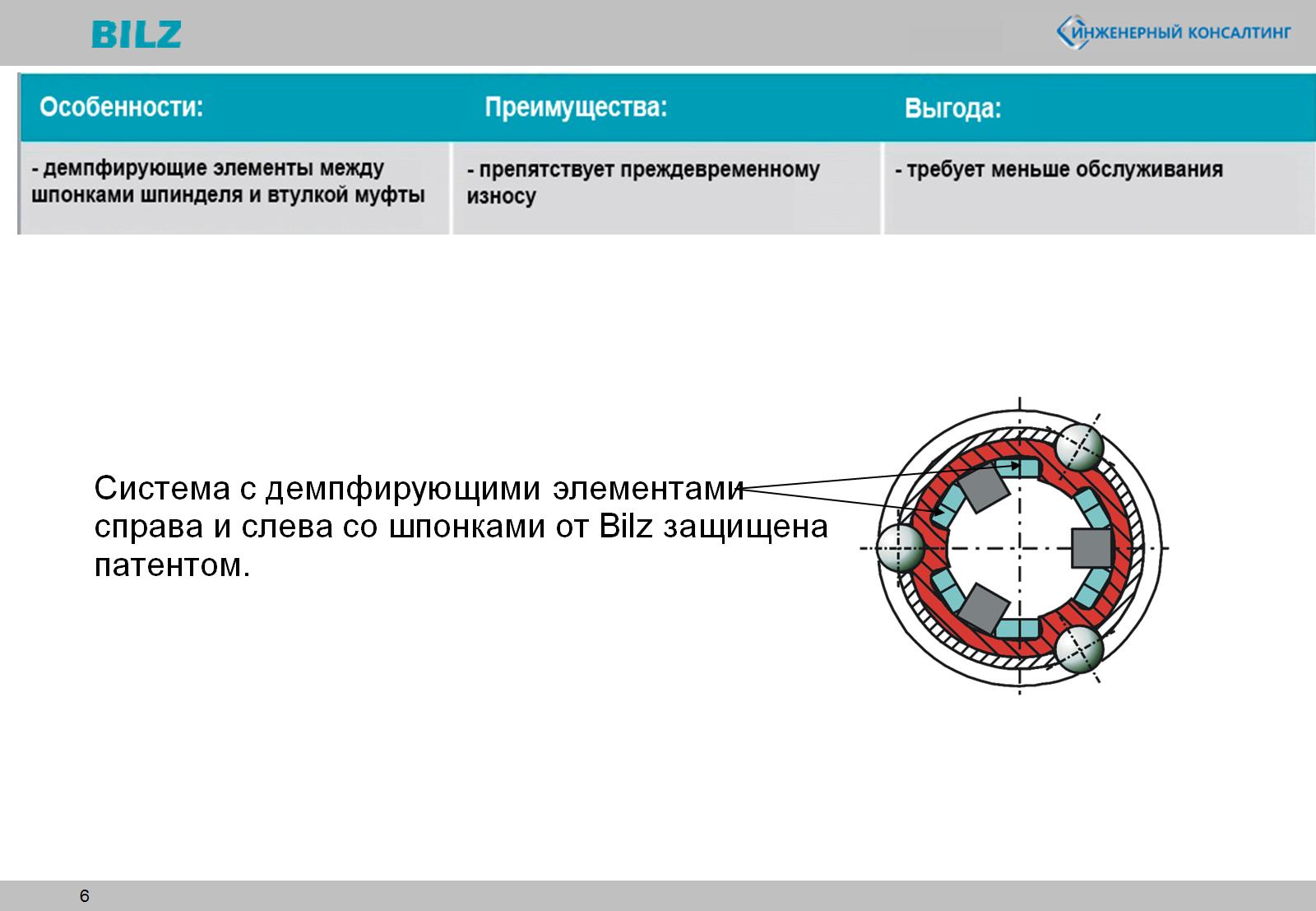 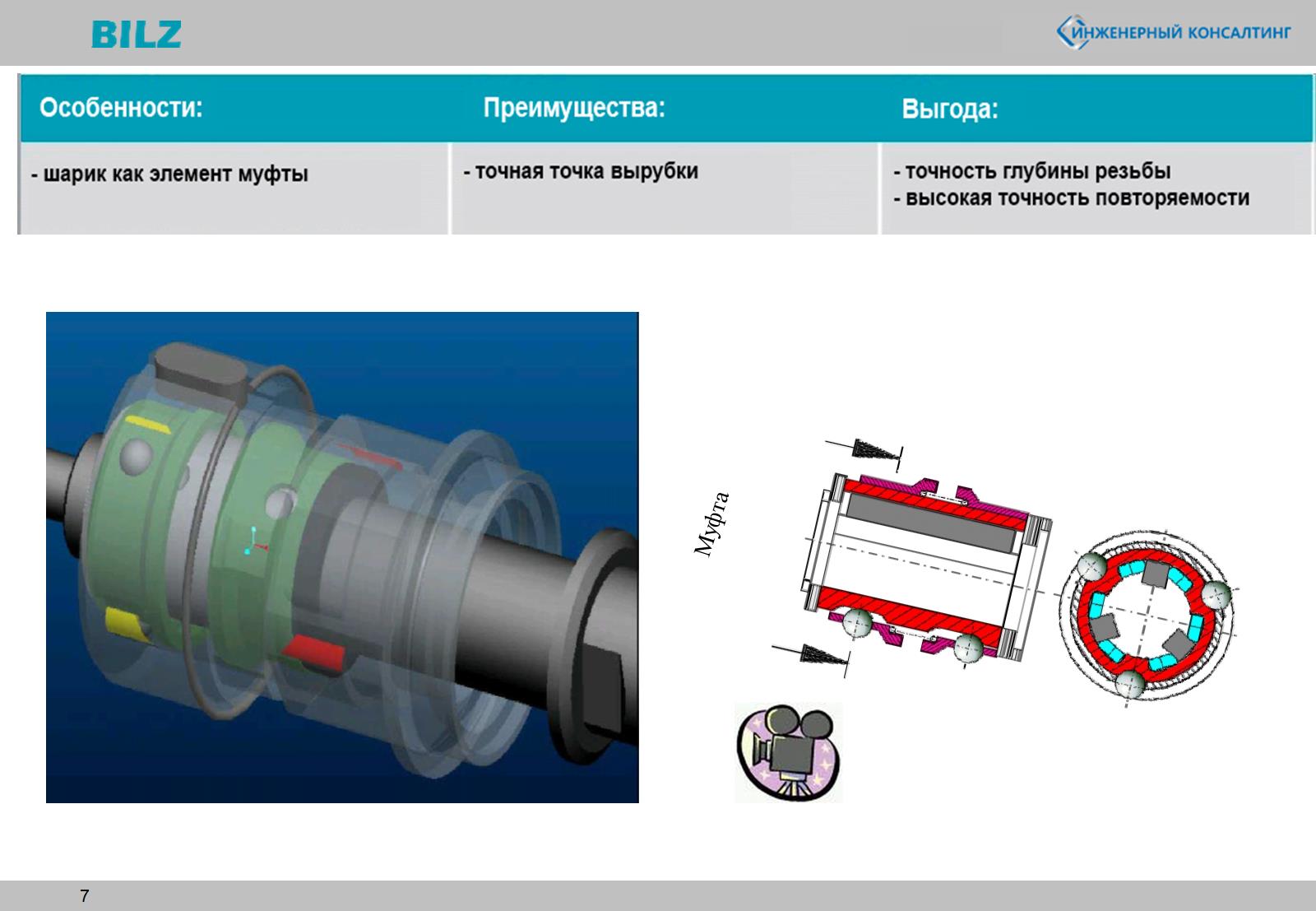 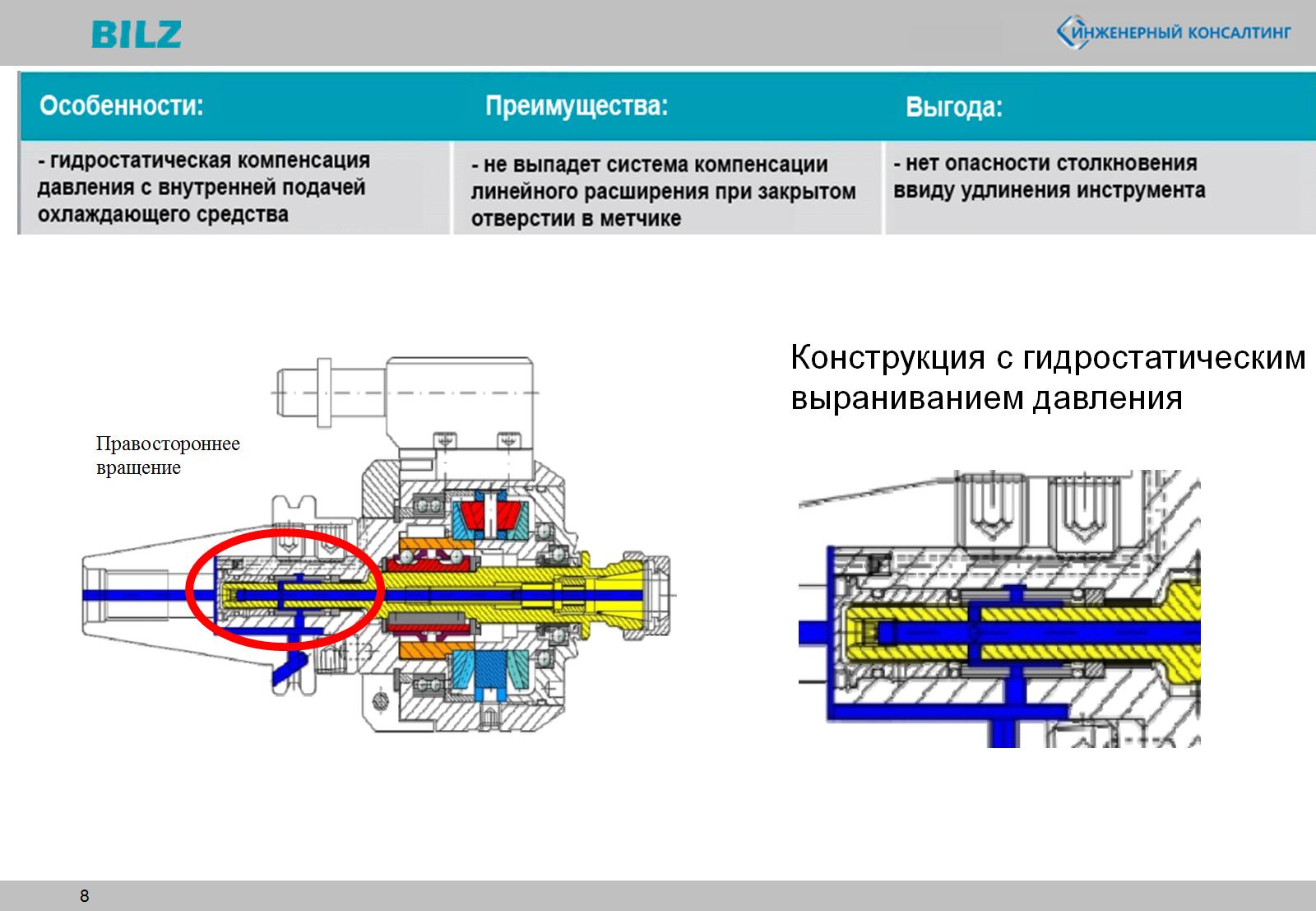 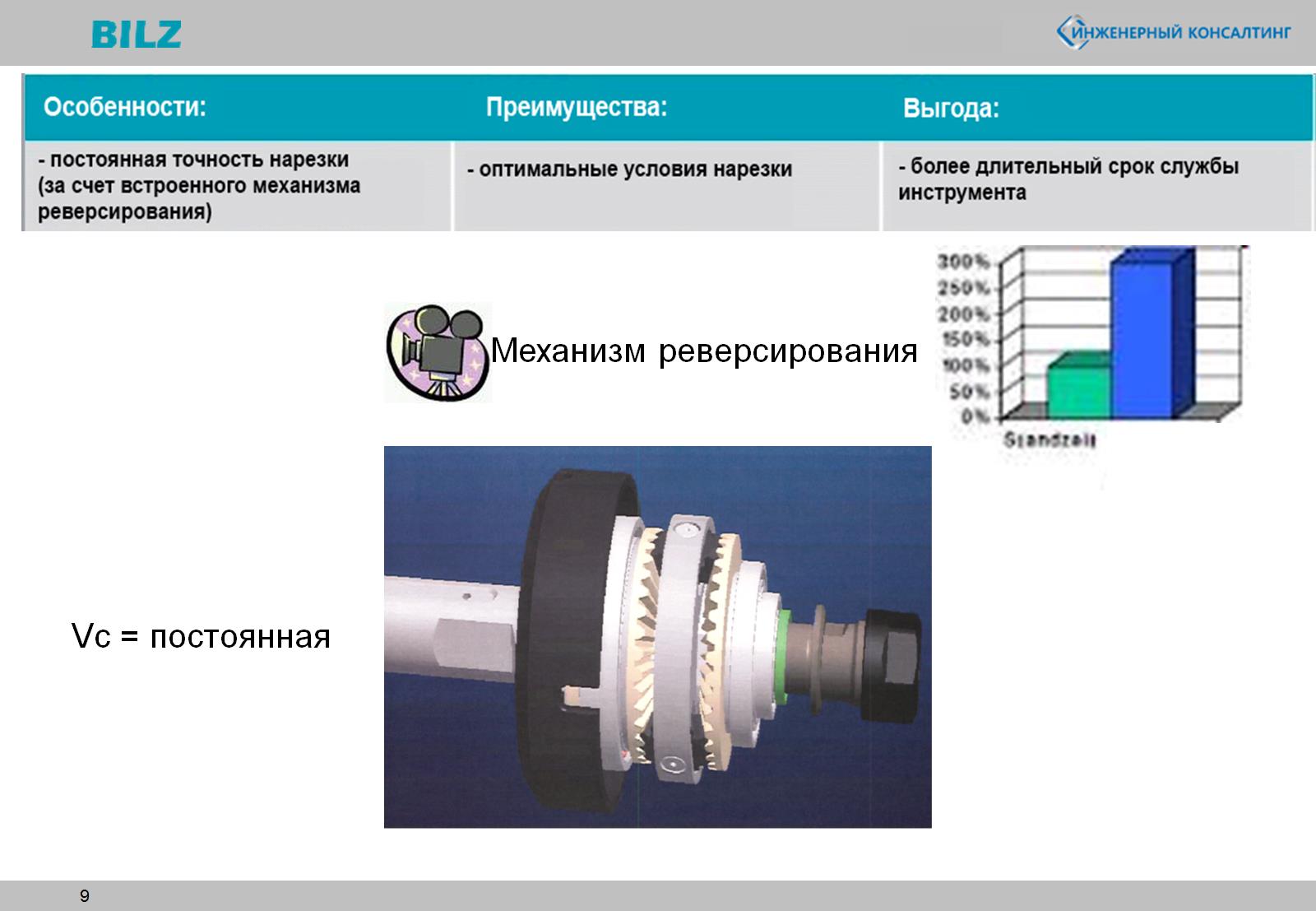 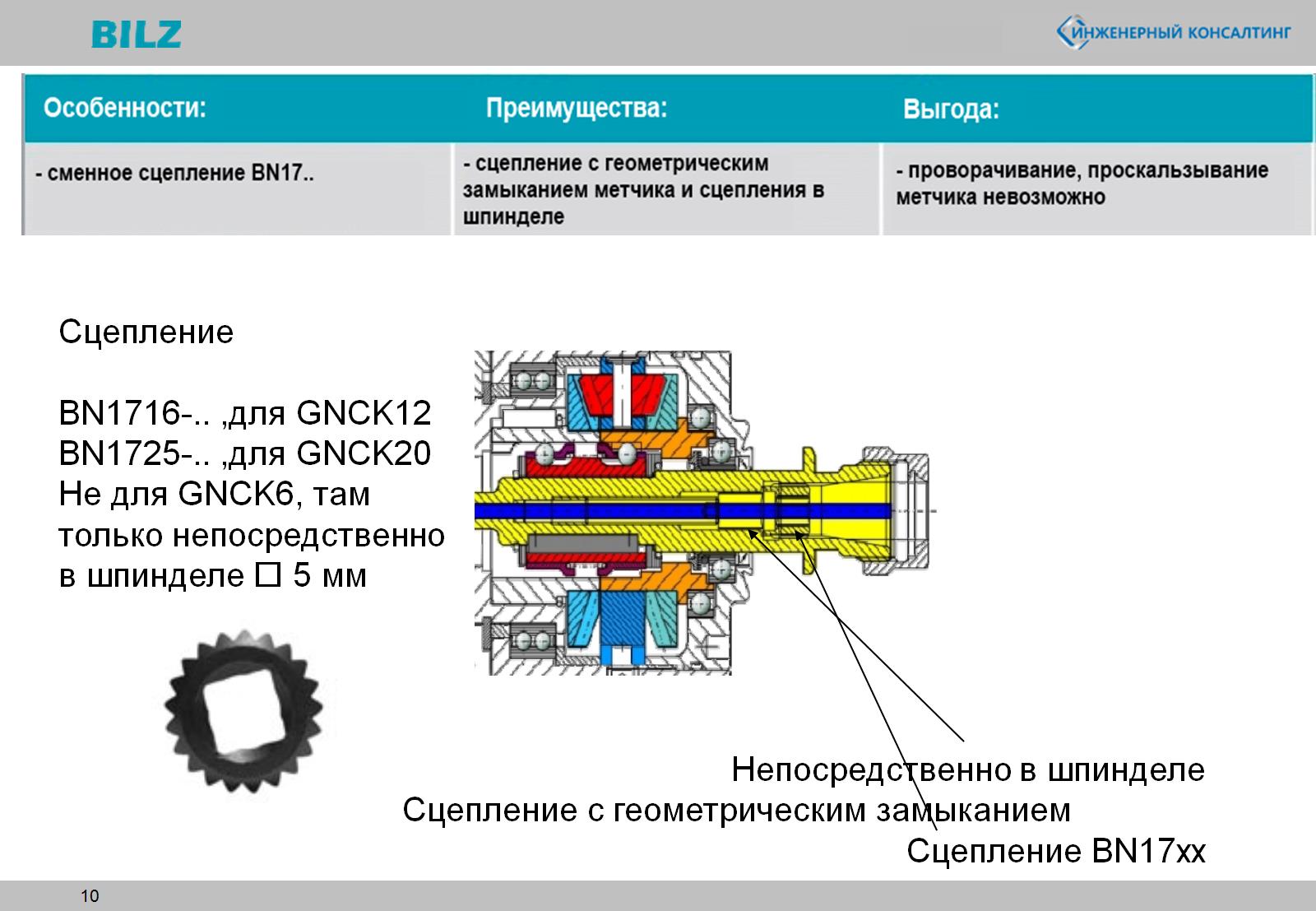 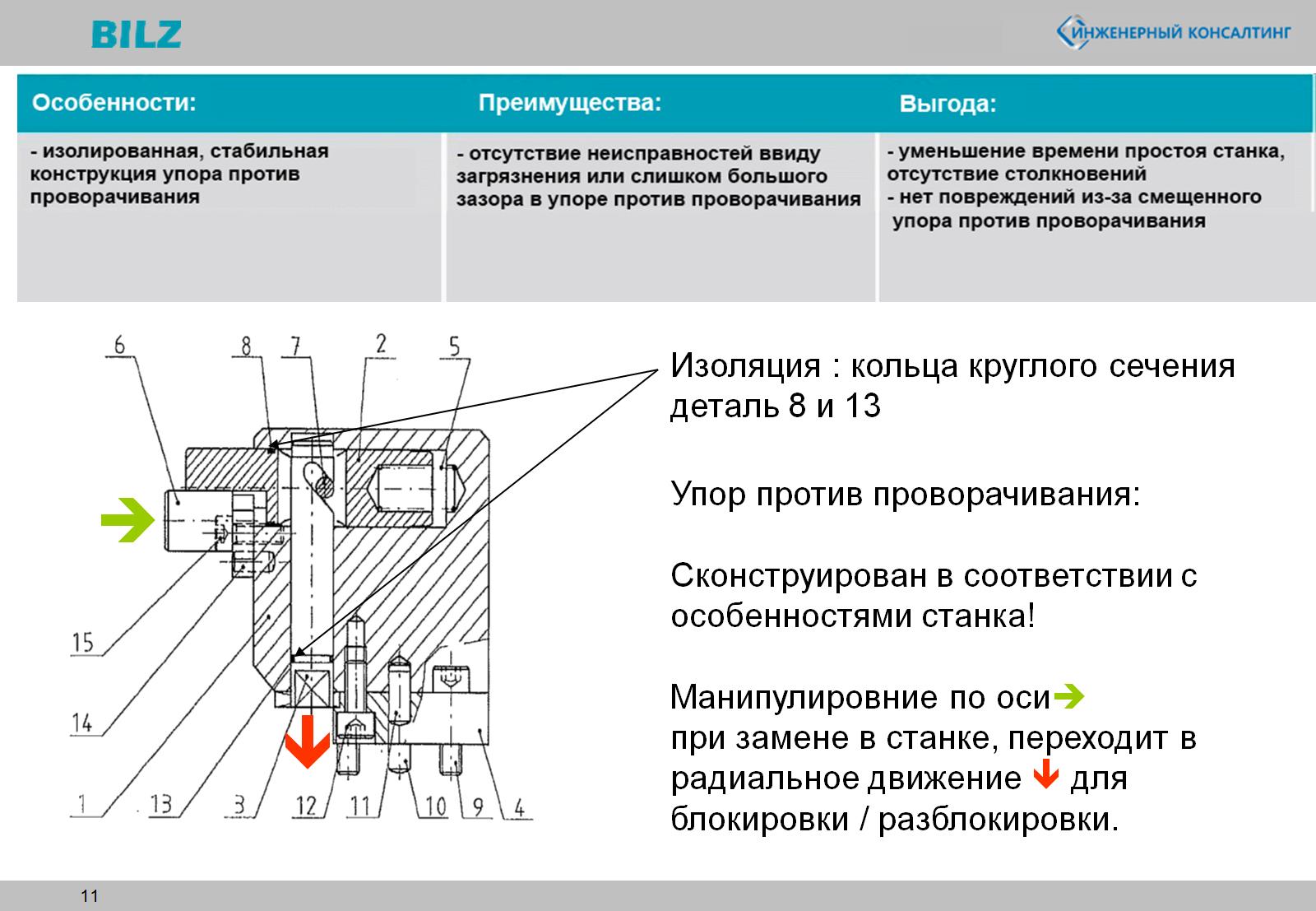 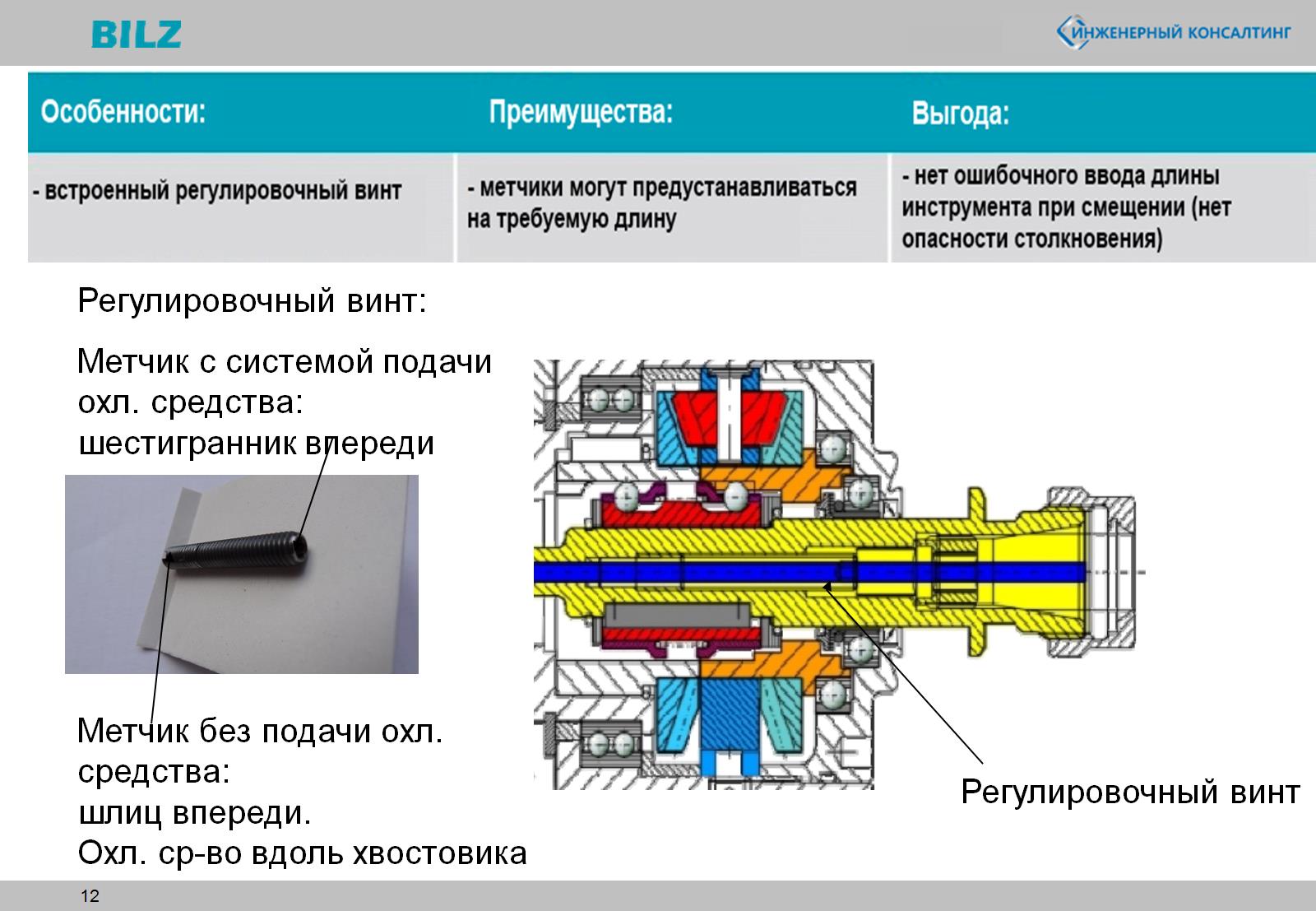 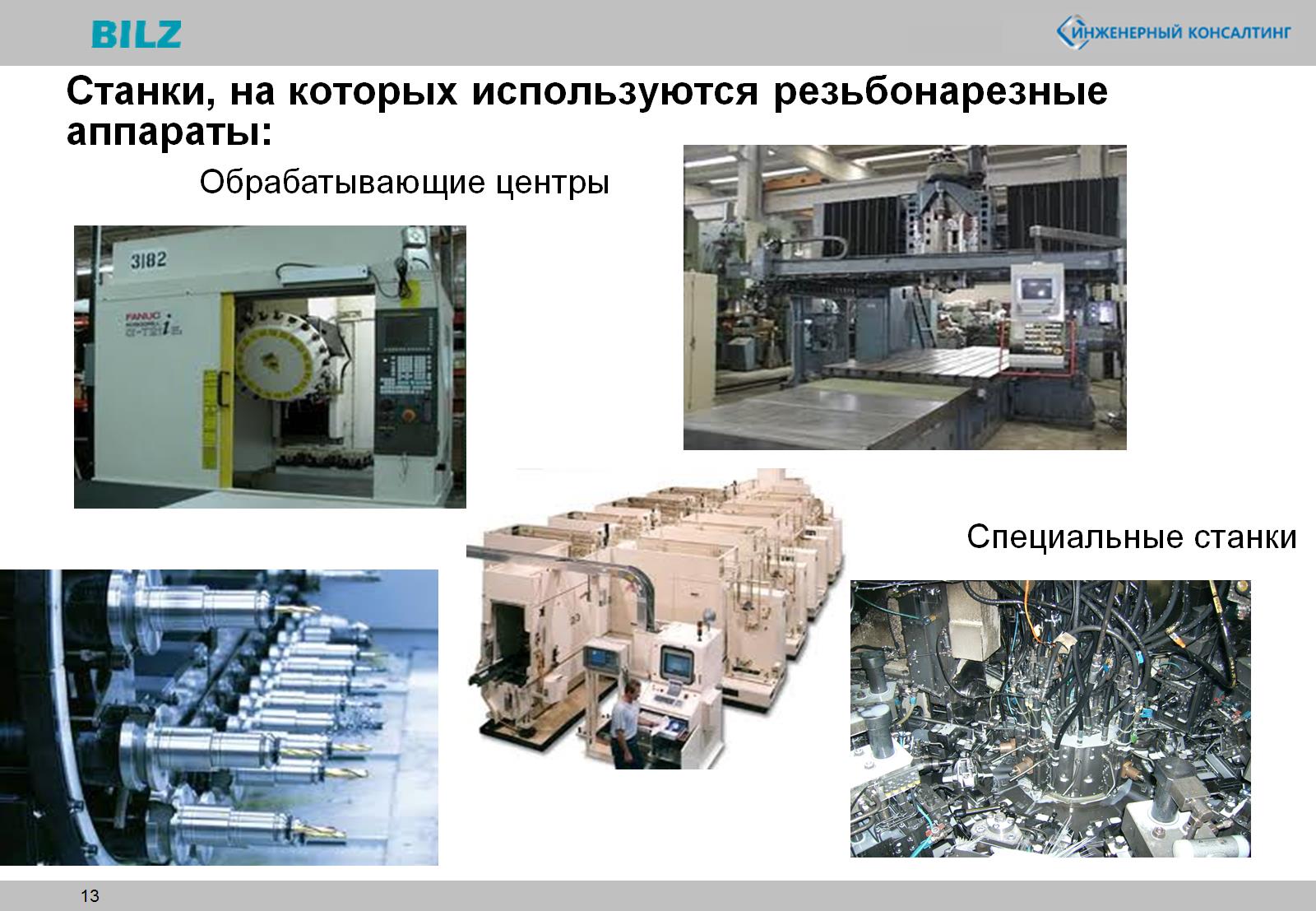 Станки, на которых используются резьбонарезные аппараты:
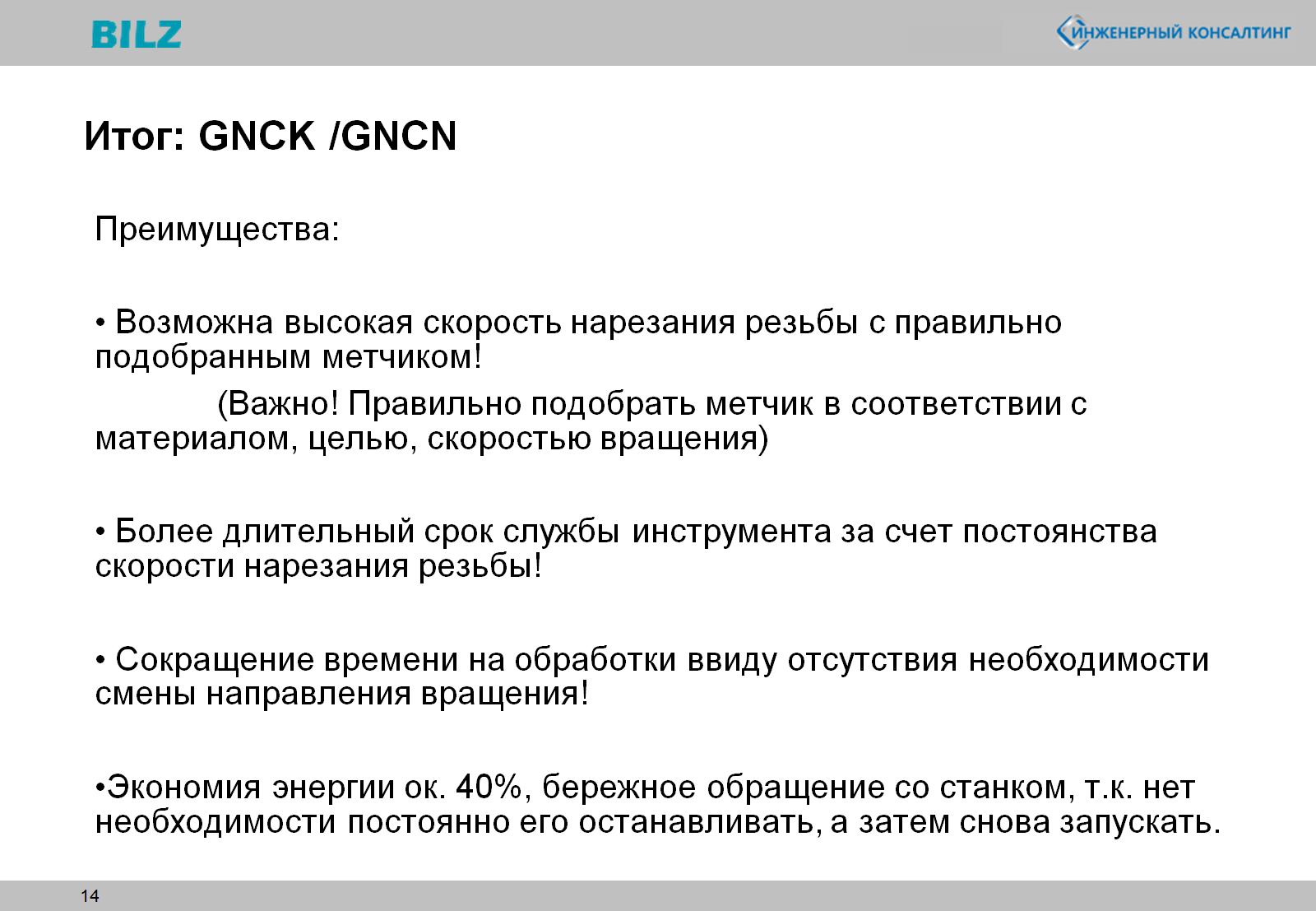 Итог: GNCK /GNCN
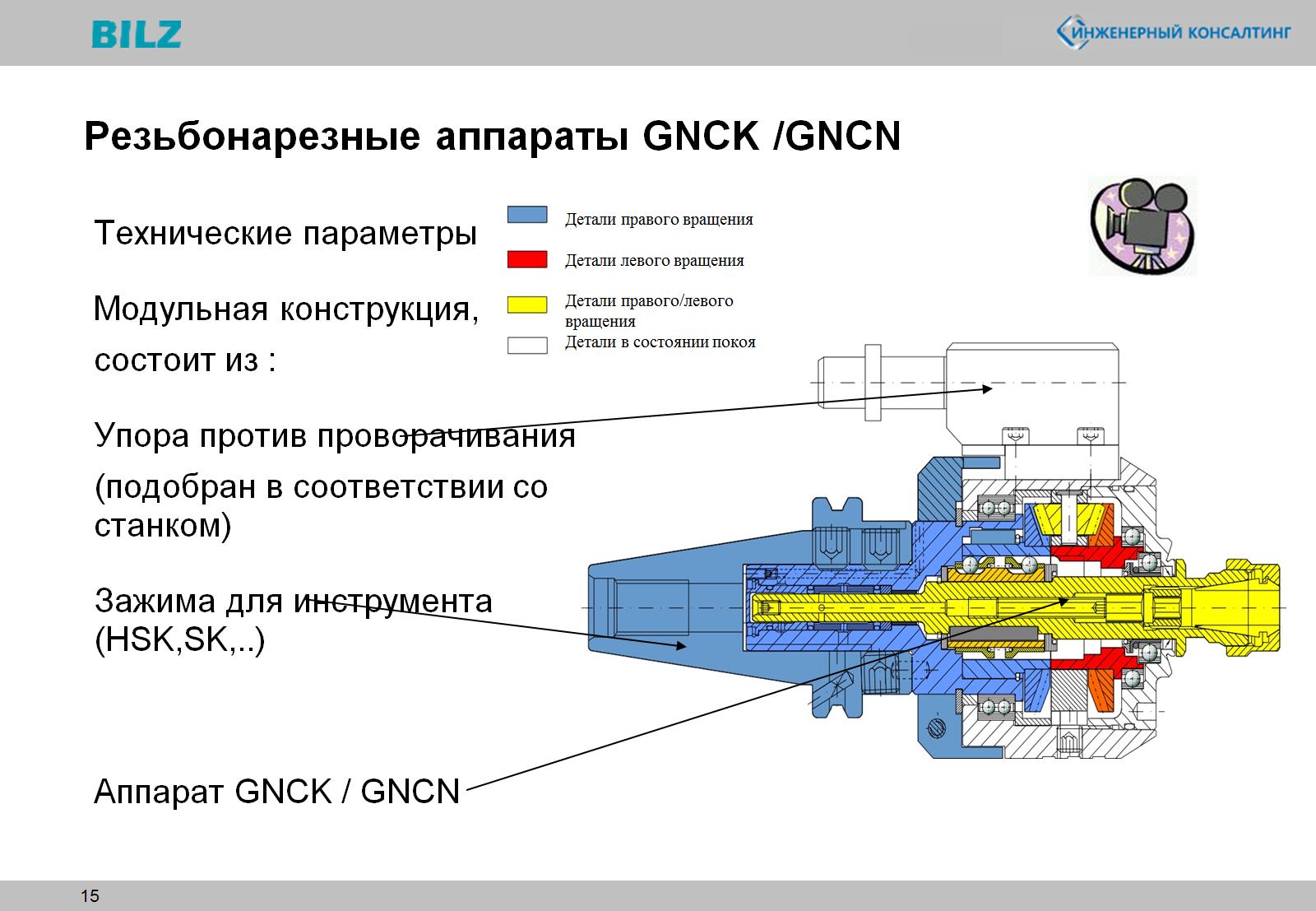 Резьбонарезные аппараты GNCK /GNCN
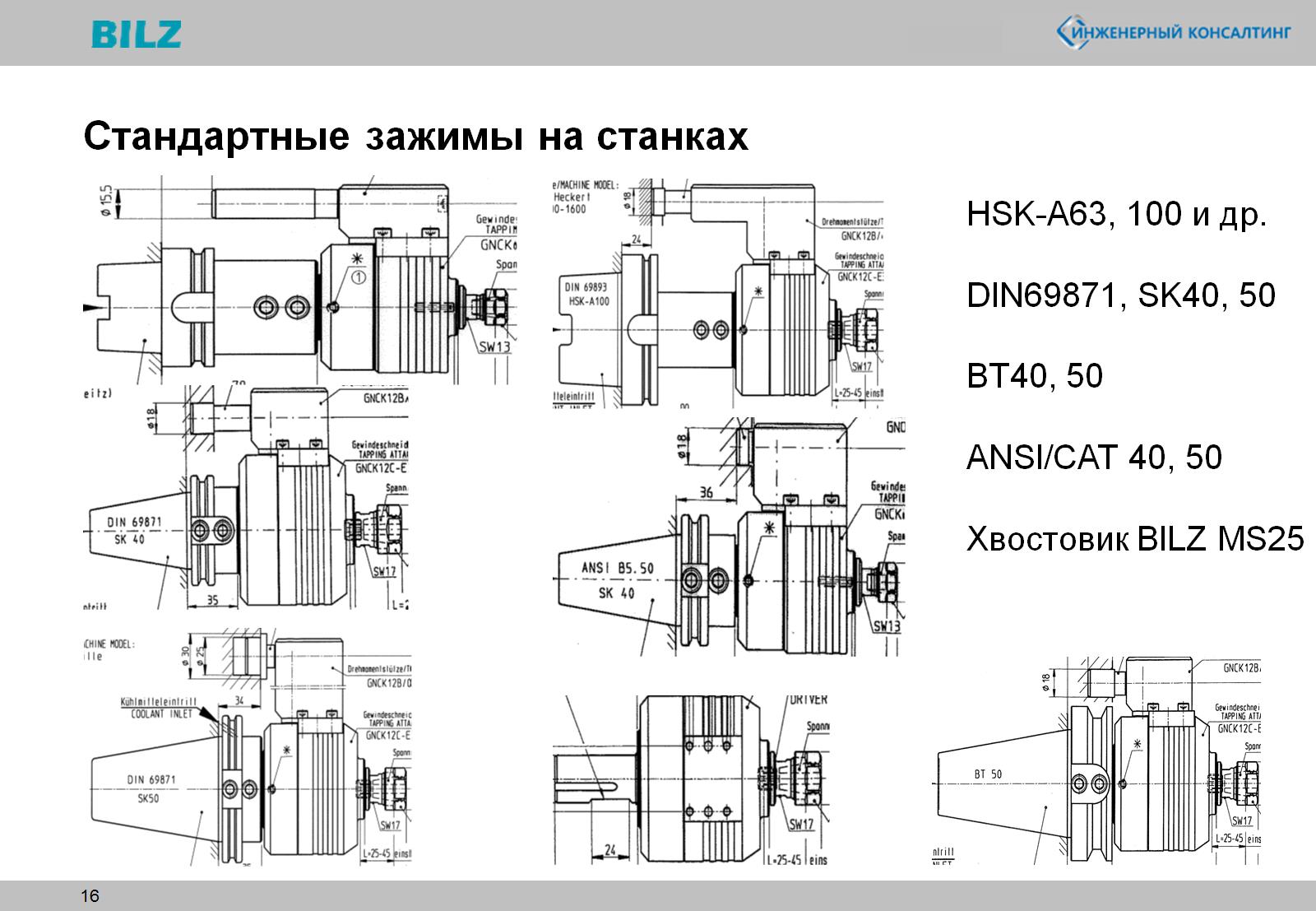 Стандартные зажимы на станках
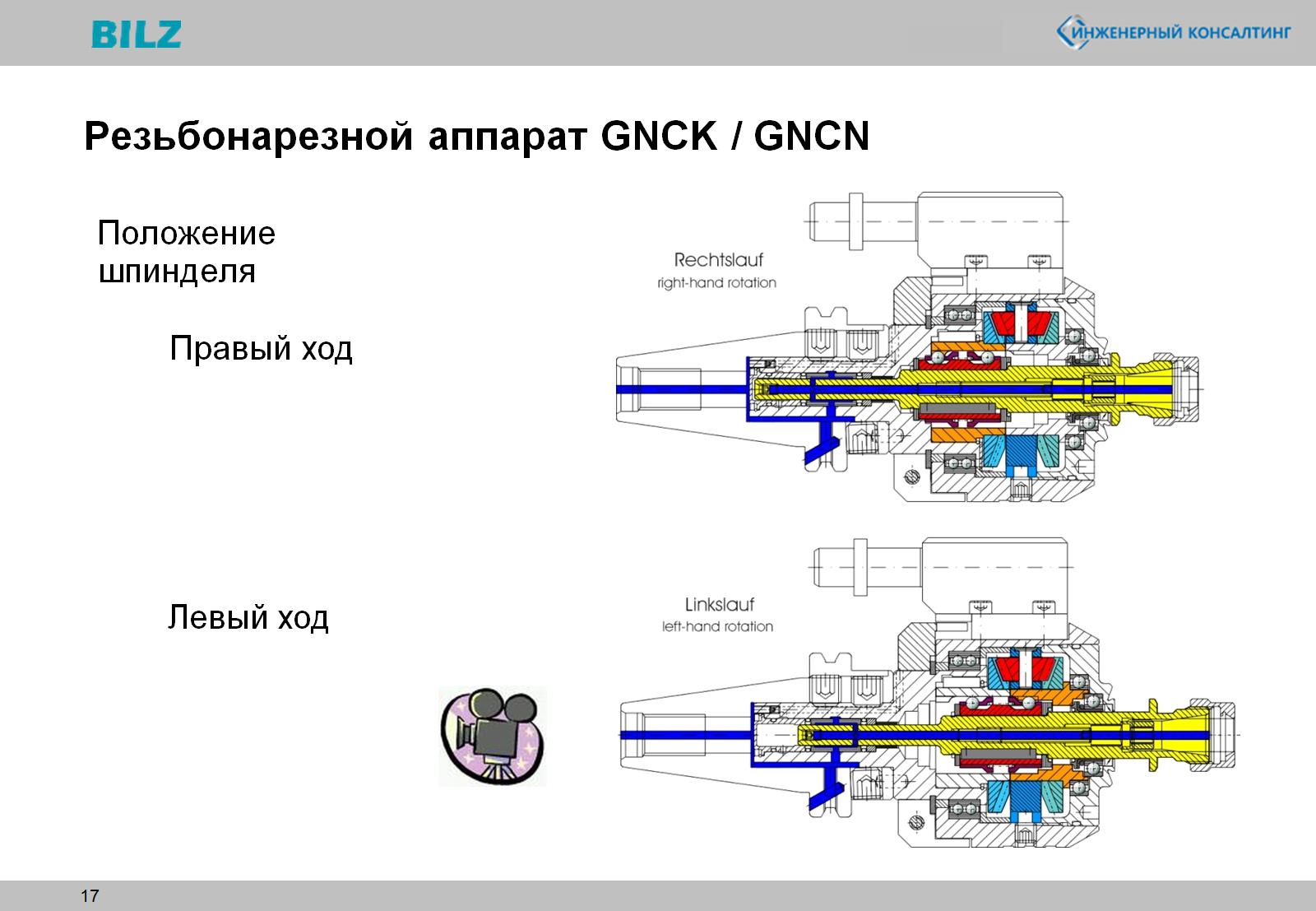 Резьбонарезной аппарат GNCK / GNCN
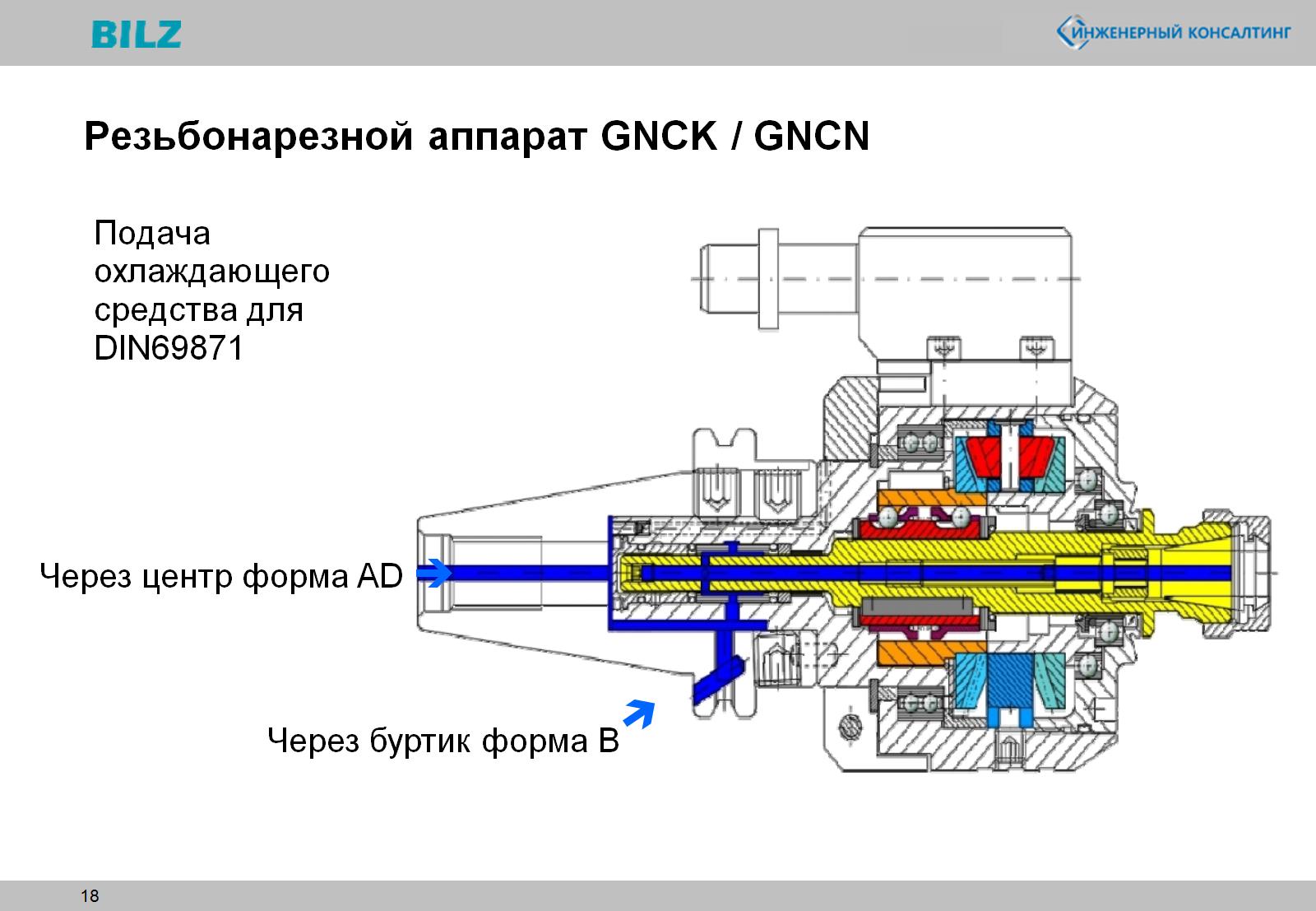 Резьбонарезной аппарат GNCK / GNCN
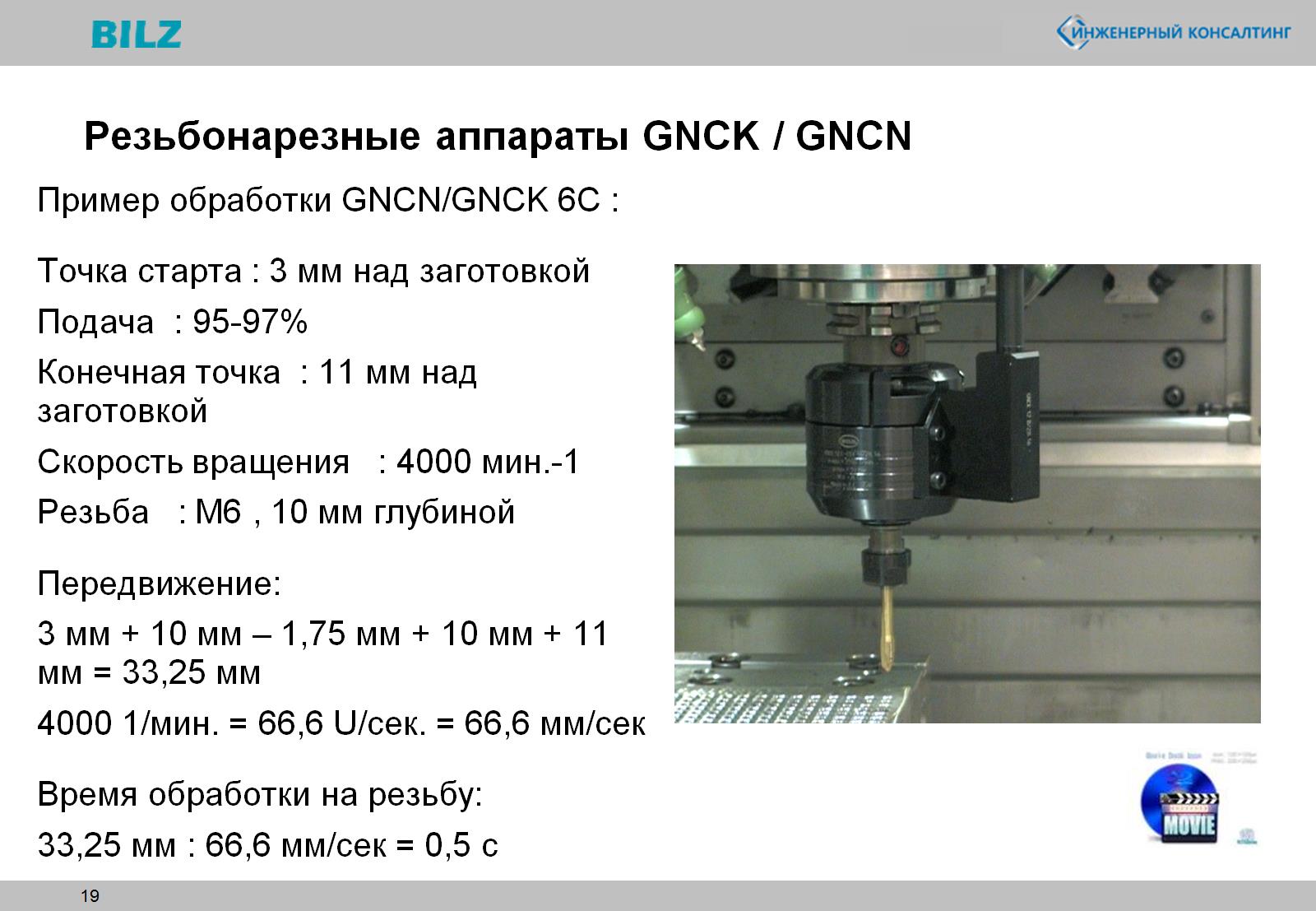 Резьбонарезные аппараты GNCK / GNCN
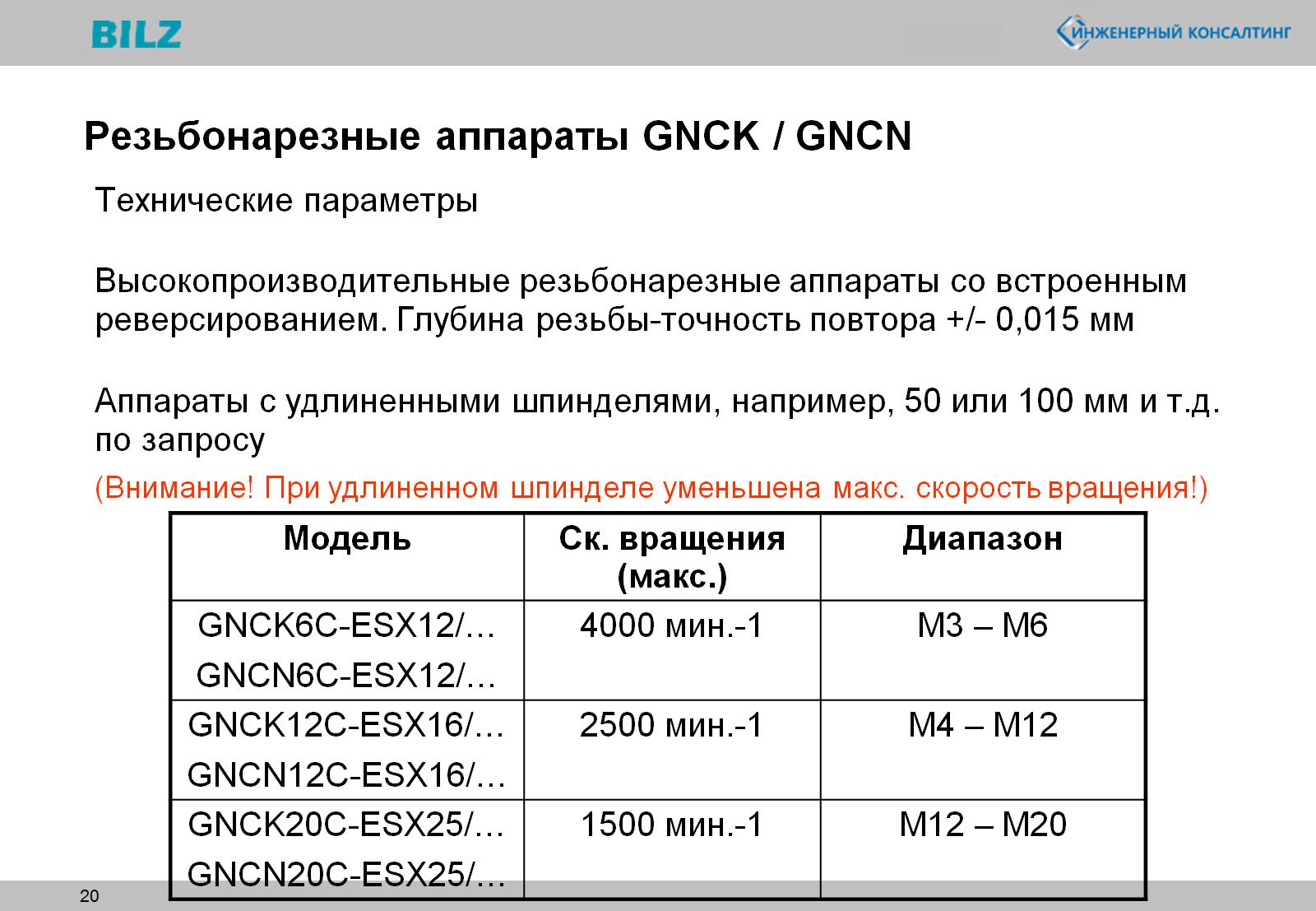 Резьбонарезные аппараты GNCK / GNCN
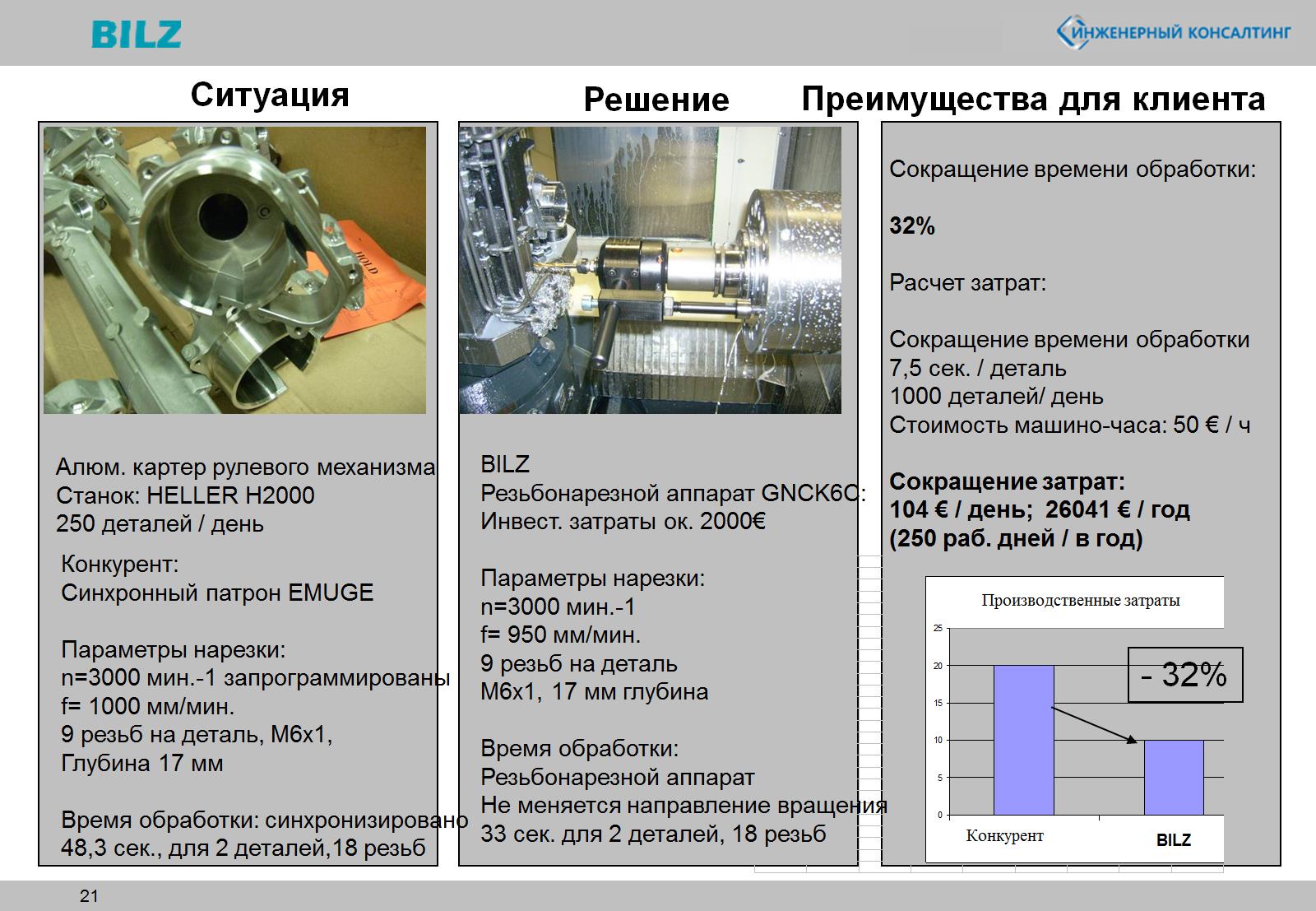 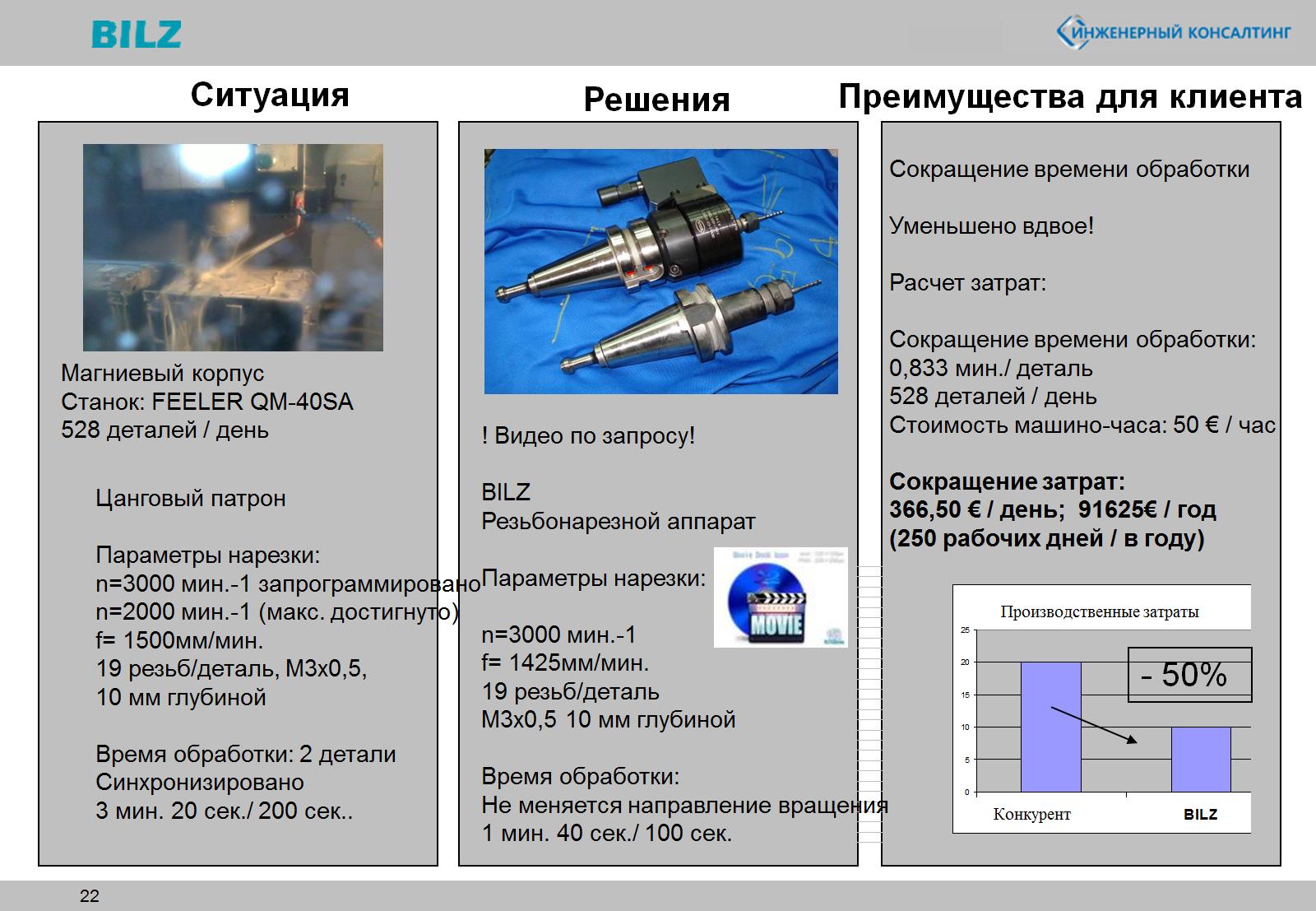 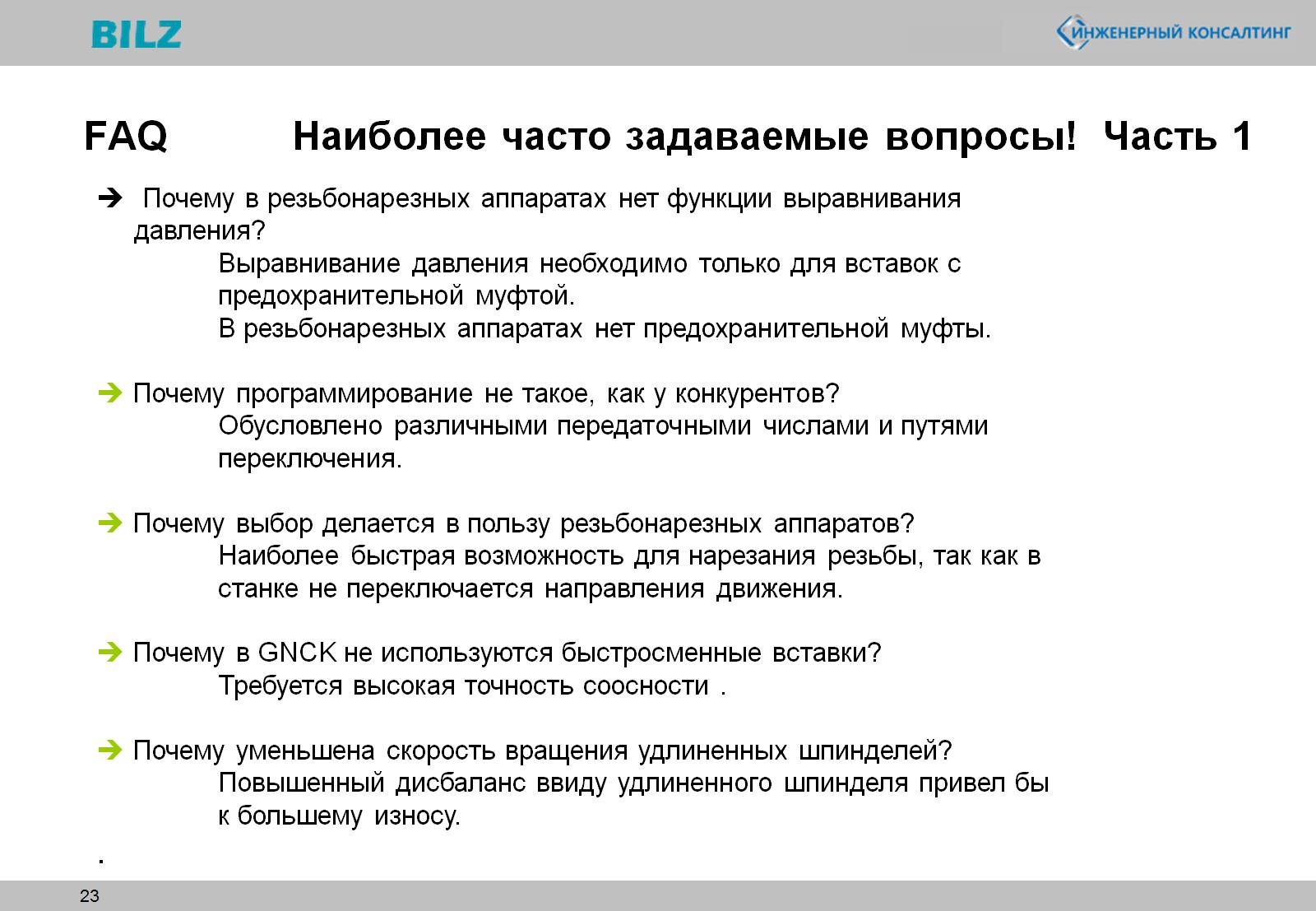 FAQ           Наиболее часто задаваемые вопросы!  Часть 1
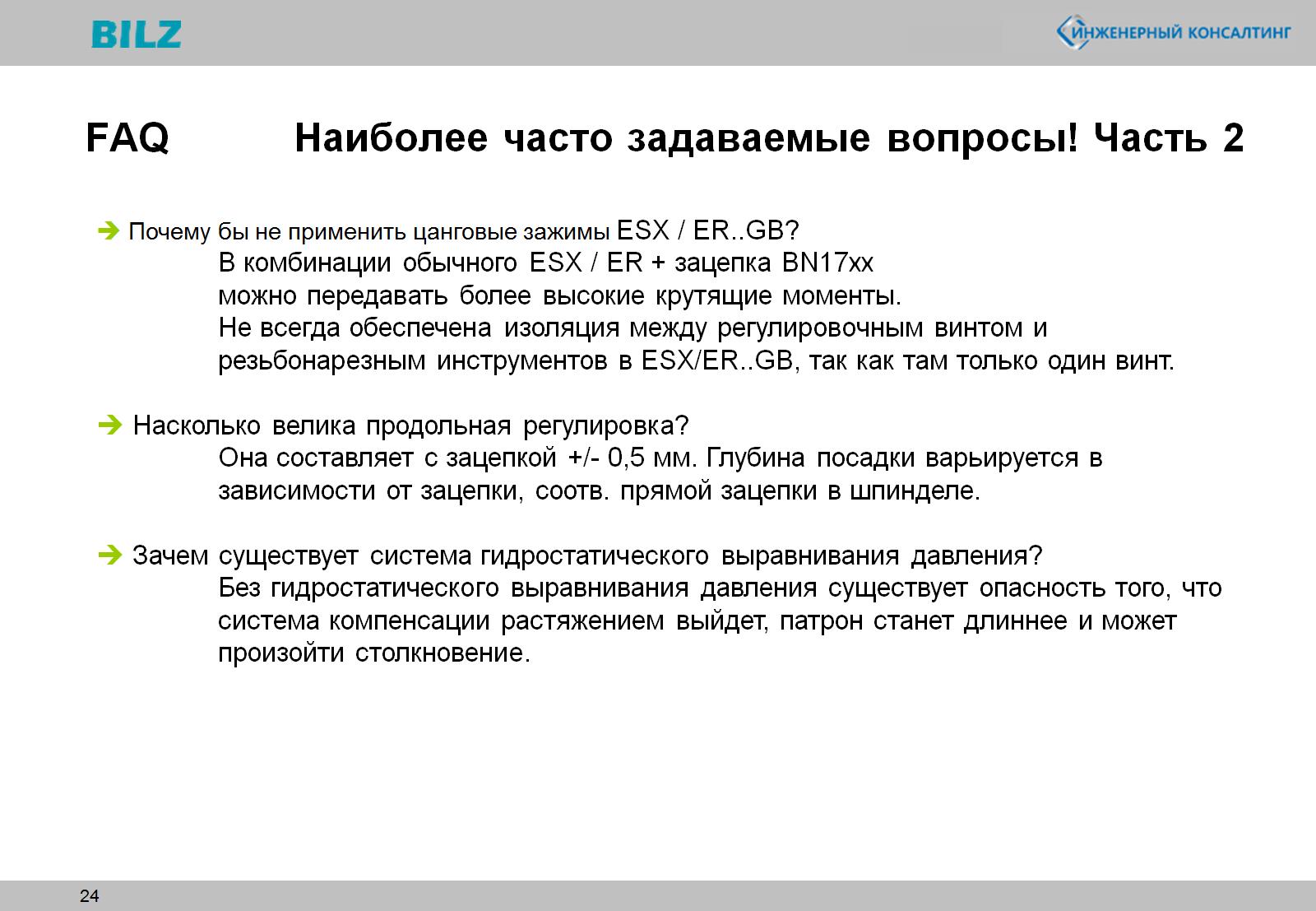 FAQ           Наиболее часто задаваемые вопросы! Часть 2
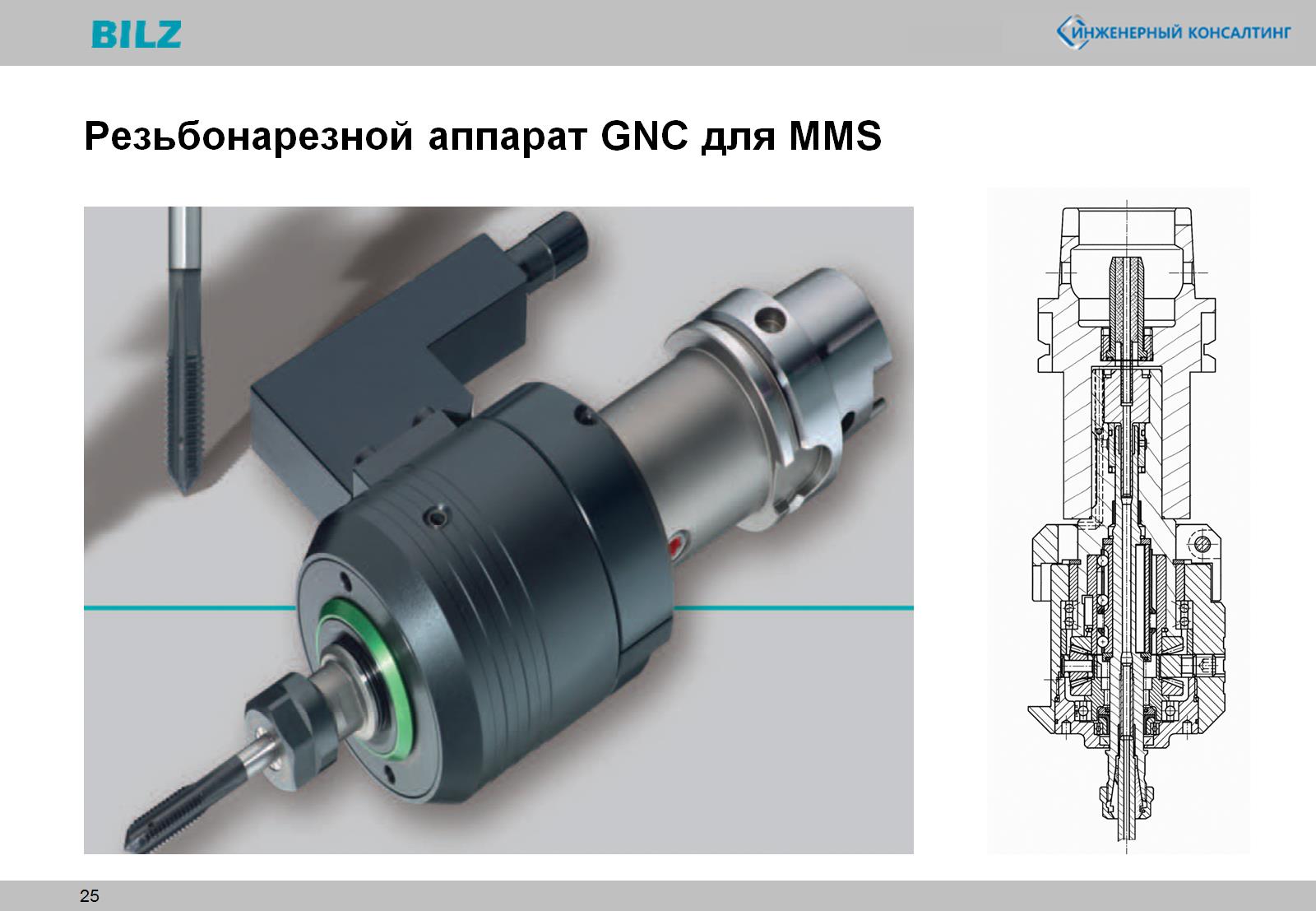 Резьбонарезной аппарат GNC для MMS
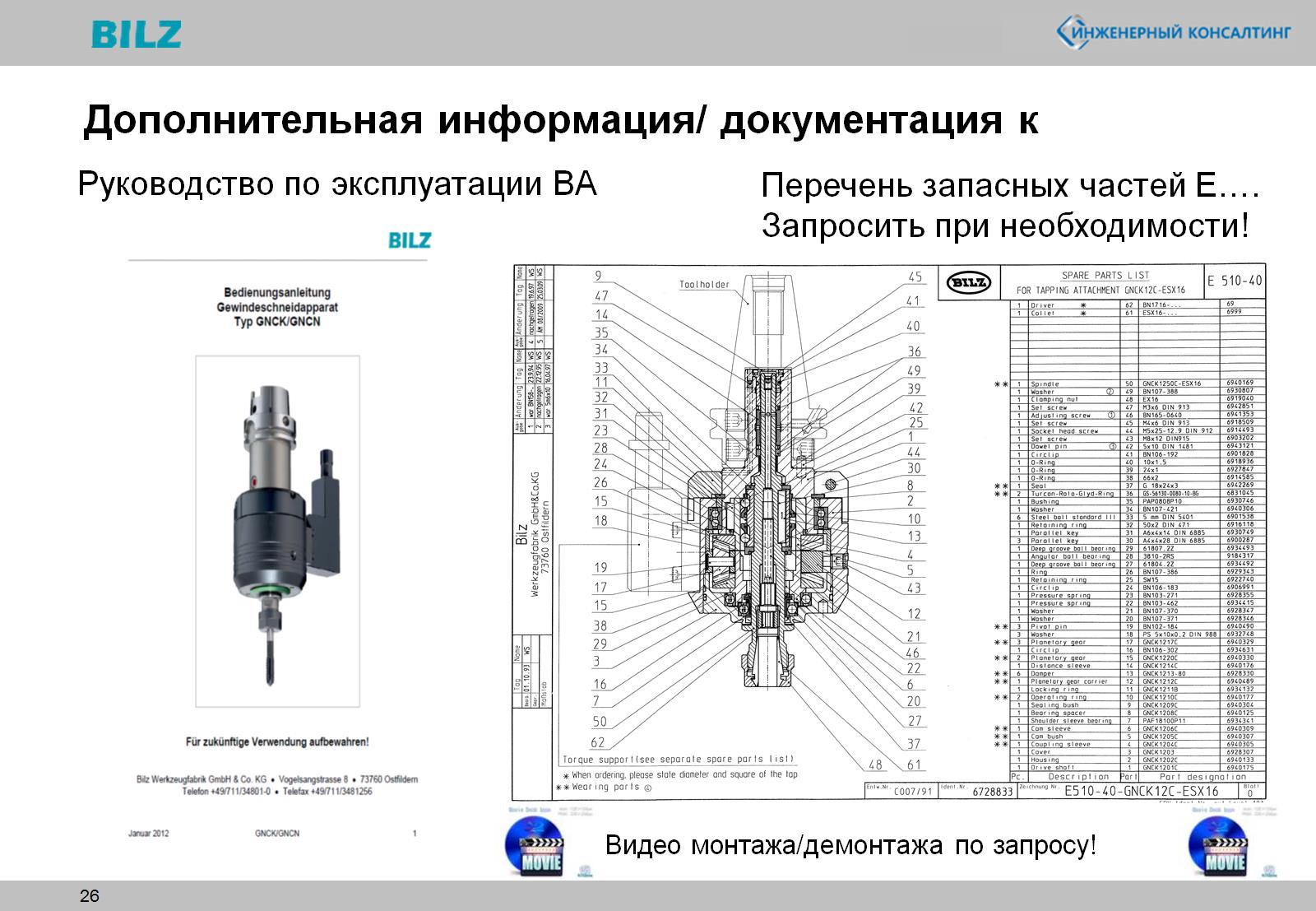 Дополнительная информация/ документация к